アプリプログラミングシート
APS 旅行先チャート
学習目標
単元の流れ
（留意事項）
1コマ目の指導
2コマ目の指導
（オプション）作品制作の指導
旅行先チャート
アプリの概要
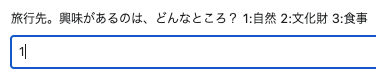 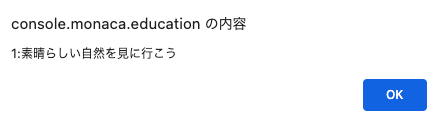 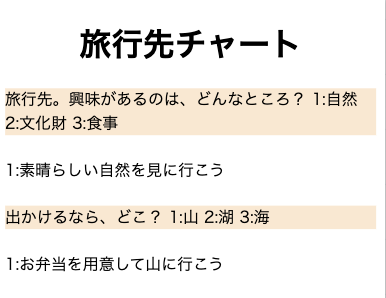 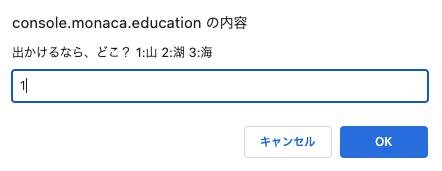 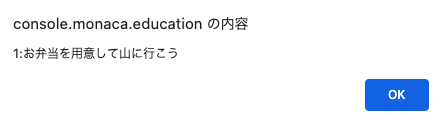 学習内容
旅行先チャートを動かしてみよう
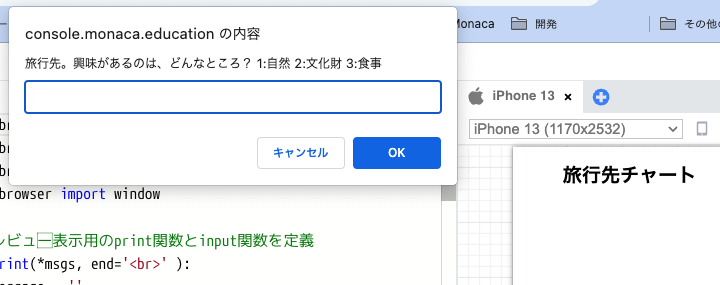 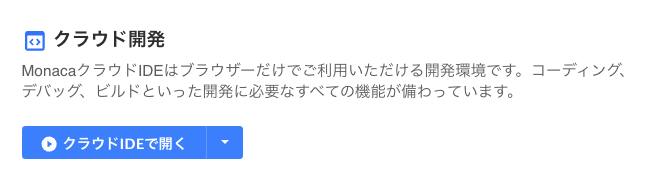 サポートページから旅行先チャートのボタンを
クリック
Monacaプロジェクトとして
インポートして、IDEで開く
アプリ旅行先チャートが起動。
質問が始まる
プログラムを読んでみよう①
（※python.py 40行目前後）
画面に表示するメッセージ（質問、応答）を変数という入れ物に入れている（代入）
q1 = "旅行先。興味があるのは、どんなところ？ 1:自然 2:文化財 3:食事"
a1_1 = "素晴らしい自然を見に行こう"
a1_2 = "興味深い文化財を見に行こう"
a1_3 = "美味しいものを食べに行こう"
q1_1 = "出かけるなら、どこ？ 1:山 2:湖 3:海"
a1_1_1 = "お弁当を用意して山に行こう"
a1_1_2 = "湖に行って水のある風景を楽しもう"
a1_1_3 = "釣り道具を用意して海へ行こう"
a1_1_o = "山、湖、海以外のどこかへ行こう"
q1_2 = "何を観たい？ 1:建築 2:美術"
a1_2_1 = "様々な様式の建築を見よう"
a1_2_2 = "美術館で絵画や彫刻を見よう"
a1_2_o = "建築、美術以外にも見るものはある！"
q1_3 = "何を食べたい？ 1:魚 2:中華"
a1_3_1 = "漁港に出かけて採れたての魚を食べよう"
a1_3_2 = "本格中華料理を食べよう"
a1_3_o = "お腹いっぱい食べよう"
a1_o = "1,2,3以外が入力されました。終了します。"
1つ目の質問と答えに対する応答を、それぞれ変数に代入している
1つ目の質問の答えが"1"だった時の2つ目の質問と、答えに対する応答をそれぞれ変数に代入している
1つ目の質問の答えが"2"だった時の2つ目の質問と、答えに対する応答をそれぞれ変数に代入している
1つ目の質問の答えが"3"だった時の2つ目の質問と、答えに対する応答をそれぞれ変数に代入している
（次のページに続く）
プログラムを読んでみよう②
（※python.py 63行目前後）
# 最初の質問
a1 = input( q1 )
# 結果画面に質問を表示する
print("<div class='question'>" + q1 + "</div>" )
# 最初の質問の答えによる条件分岐 答えが"1"のとき
if a1 == "1": # 1:自然
    # 1つ目の回答の応答メッセージ
    showMessage( a1 + ":" + a1_1 )
    # 2つ目の質問
    a2 = input( q1_1 )
条件式が真のときに実行する一連の処理は、字下げ（インデント）されている
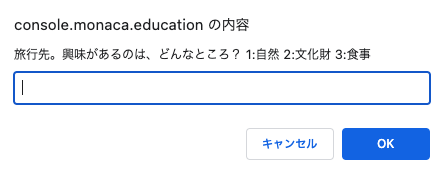 フローチャート
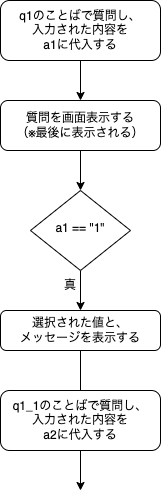 input( q1 )は、q1の値を質問としてウィンドウに表示する。
ウィンドウの入力欄に値が入力され、「OK」ボタンが押されると、値を返す。

このプログラムでは、返された値を変数a1に代入している
キーワードifの後ろに条件式
  a1 == "1"
を書き、":"で区切っている。
条件式を評価した結果が真（True）ならば、処理showMessage()を実行する。画面にメッセージを表示する。
2つ目の質問を表示する。入力され、OKボタンが押されたら、返された値を変数a2に代入する。
カスタマイズ① 質問文や応答文を変えてみよう
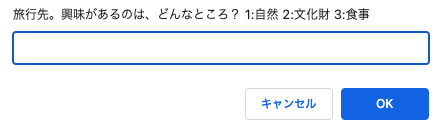 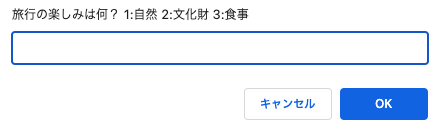 表示するメッセージを変更する。
プログラムを変更
修正前
q1 = "旅行先。興味があるのは、どんなところ？ 1:自然 2:文化財 3:食事"
修正後
q1 = "旅行の楽しみは何？ 1:自然 2:文化財 3:食事"
実際に、この文字列が画面表示に使われているのは次の行
# 最初の質問
a1 = input( q1 )
カスタマイズ② 条件を変えてみよう
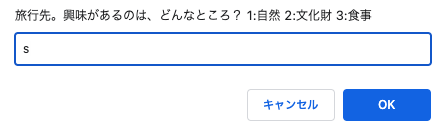 入力された値が"s"だったときに「自然を見に行こう」という応答にする
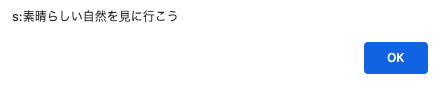 プログラムを変更
修正前
if a1 == "1": # 1:自然
修正後
if a1 == "s": # 1:自然
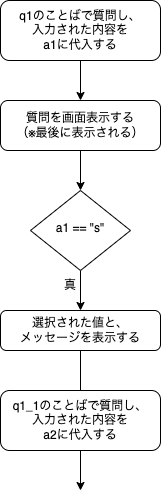 条件判定の式を変更。
変数a1の値と、文字列"s"が等しいか比べる
フローチャート: 条件分岐が二重になっている
最初の質問（q1）の答え（a1）の値によって、条件分岐する。
答えの値によって、そのあとは異なった命令が実行される
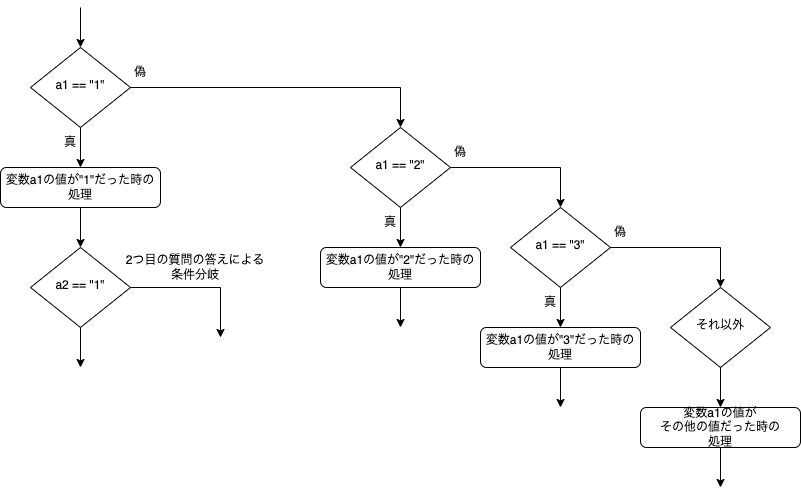 分岐した先で、2つ目の質問（q2）がされる。
その答え（a2）の値によって、さらに条件分岐する（※この図では省略されている）。
カスタマイズ③ 選択肢を増やしてみよう
最初の質問で「自然」を選んだ次の質問に、「川」の選択肢を加える。

「川」が選ばれた場合のメッセージを追加する。
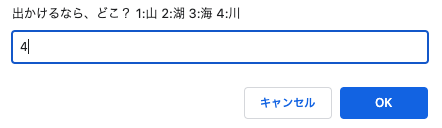 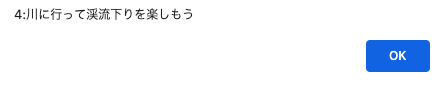 プログラムを変更
選択肢に「4:川」を追加する
q1_1 = "出かけるなら、どこ？ 1:山 2:湖 3:海 4:川"
a1_1_4 = "川に行って渓流下りを楽しもう"
a1_1_o = "山、湖、海、川以外のどこかへ行こう"
「4:川」が選ばれた時の
メッセージを追加する
# 2つ目の質問
    a2 = input( q1_1 )
    # 結果画面に質問を表示する
    print( "<div class='question'>" + q1_1 + "</div>" ) 
    # 2つ目の質問の答えによる条件分岐
    if a2 == "1":
        showMessage( a2 + ":" + a1_1_1 )
    elif a2 == "2":
        showMessage( a2 + ":" + a1_1_2 )
    elif a2 == "3":
        showMessage( a2 + ":" + a1_1_3 )
    elif a2 == "4":
        showMessage( a2 + ":" + a1_1_4 )
    else:
        showMessage( a1_1_o )
変数a2の値が"4"だったときの
elifと条件式、処理を追加する
参考：フローチャート（次ページ）
フローチャート: カスタマイズ③
選択肢追加前のフローチャート
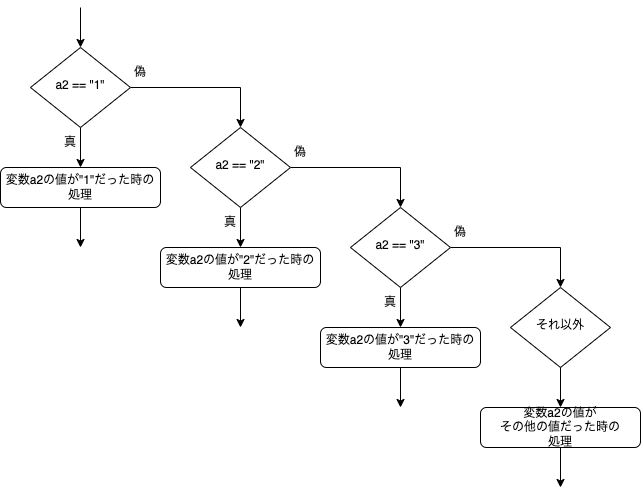 選択肢追加後のフローチャート
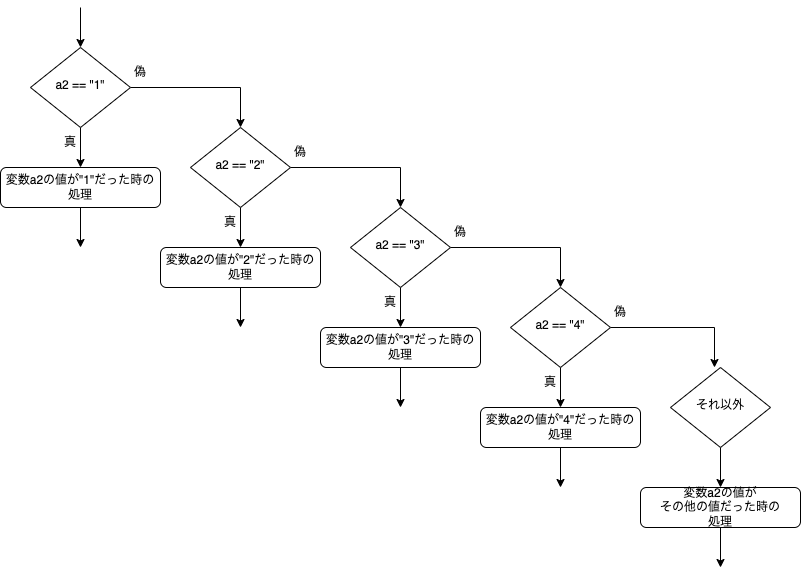 カスタマイズ④ 選択肢を増やしてみよう(2)
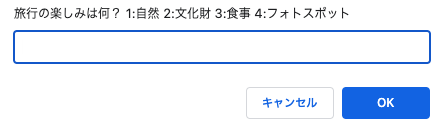 1つ目の質問の選択肢を増やし、2つ目の質問を追加しよう

関連するメッセージも追加しよう
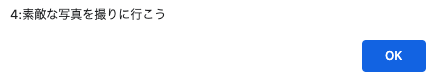 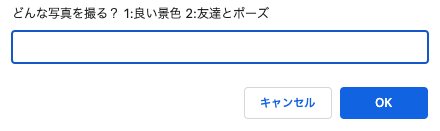 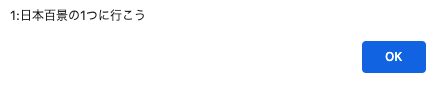 プログラムを変更
変数名に注意しながら、質問、応答メッセージを編集・追加する
q1 = "旅行の楽しみは何？ 1:自然 2:文化財 3:食事 4:フォトスポット"
分かりやすい場所
（同じ役割の変数に代入している場所）
に追加する
a1_4 = "素敵な写真を撮りに行こう"
q1_4 = "どんな写真を撮る？ 1:良い景色 2:友達とポーズ"
a1_4_1 = "日本百景の1つに行こう"
a1_4_2 = "砂浜など、広い場所へ行こう"
a1_4_o = "何でも写真に撮ろう"
a1_o = "1,2,3,4以外が入力されました。終了します。"
カスタマイズ④ 選択肢を増やしてみよう(2)
プログラムを変更
# 最初の質問の答えによる条件分岐 答えが"4"のとき
elif a1 == "4": # 4:写真
    # 1つ目の回答の応答メッセージ
    showMessage( a1 + ":" + a1_4 )
    # 2つ目の質問
    a2 = input( q1_4 )
    # 結果画面に質問を表示する
    print( "<div class='question'>" + q1_4 + "</div>" )
    # 2つ目の質問の答えによる条件分岐
    if a2 == "1":
        showMessage( a2 + ":" + a1_4_1 )
    elif a2 == "2":
        showMessage( a2 + ":" + a1_4_2 )
    else:
        showMessage( a2 + ":" + a1_4_o )
else: # その他
    showMessage( a1_o )
elifの中にif-elif-elseを
含めている



追加した変数を使って、
応答メッセージを表示する
else:より上にelifを追加する
if-elif-elseの構造を作るときには、次の3点に注意すること
条件式の後ろに":"（コロン）をつけること
字下げ（インデント）をすること
else:は、一連のelifの後に付けること（※else:は省略することもできる）


if （条件式1）:
    （字下げしてから命令を書く）
    …
elif （条件式2）:
    （字下げしてから命令を書く）
    …
elif　(条件式3）:
    （字下げしてから命令を書く）
    …
else:
    （字下げしてから命令を書く）
    … 

if-elif-elseが終わったら、字下げはなくす
フローチャート: カスタマイズ④
※周囲のフローチャートは省略している
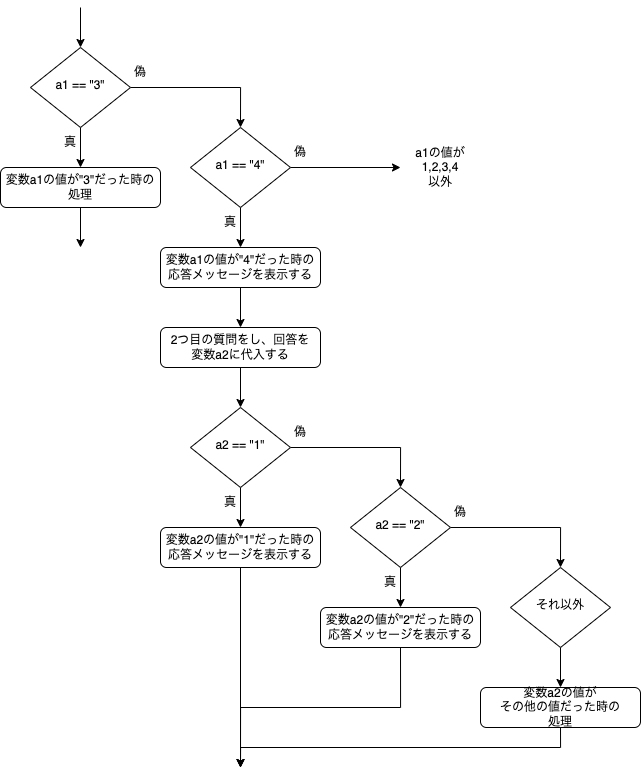 条件分岐の文法・構造
if　条件式1:
  条件式1が真の時の処理
　…

elif 条件式2:
  条件式2が真の時の処理
  …

elif 条件式3: ※条件式が必要なだけ繰り返す

else:
  条件式1も条件式2も
　（※ elif 件式3, elif 条件式4…がある場合は、その全てが）
　　真でない（偽である）時の処理
  …
※字下げ（インデント）

ifやelif、elseの後の、実行させる処理の部分は、行の先頭に空白（※タブキーで入力できる）を入れて、字下げする
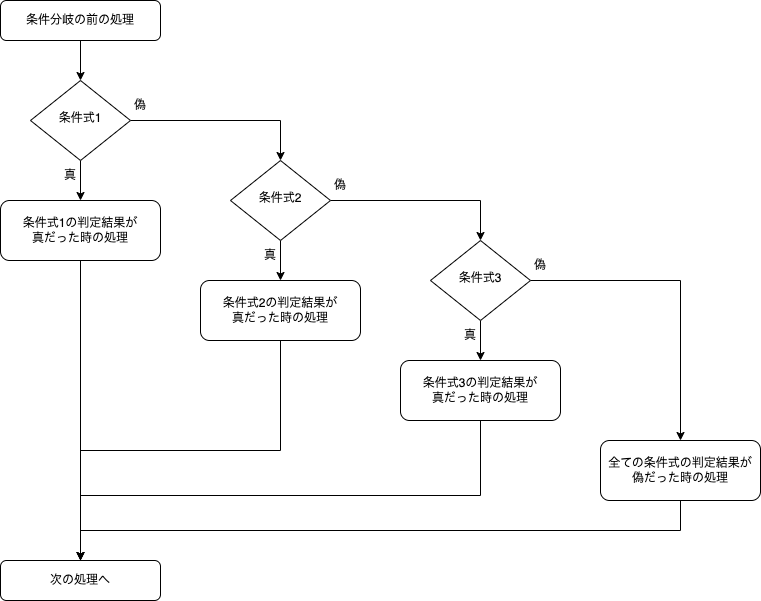 比較演算
条件分岐の構造の中で、条件を判定するために使う式を条件式と呼ぶ。

結果が真（True）か偽（False）になる計算を、条件式にすることができる。
二つの値を比較する演算子を使って、値を比較する計算は、結果が真（True）か偽（False）になるので、条件式にすることができる。
※ 「>=」や「==」のように、記号を二つ並べる演算子は、記号の間に空白を入れないように注意すること。

	×  = =
	○  ==
※　＞や＜＝は、数値どうしの比較に用いる。"1"や"3"のように、""で囲まれた値は文字列なので、＞や＜＝では比較できない。
a = int( "1" )
のように、int( )で文字列の値を囲む処理（文字列を整数に変える処理）を呼び出すと、数値に変換した値を得ることができる。
確認テスト
記述問題は実際のプログラムで回答しても構いません。
また、プログラム言語の文法に厳密に従っていなくても、考え方が正しければ正解とします。